Triz 40
Mohamed, elin, safouane, Jorden Go
Probleem
Weining ruimte in studentenkamers
Te duur
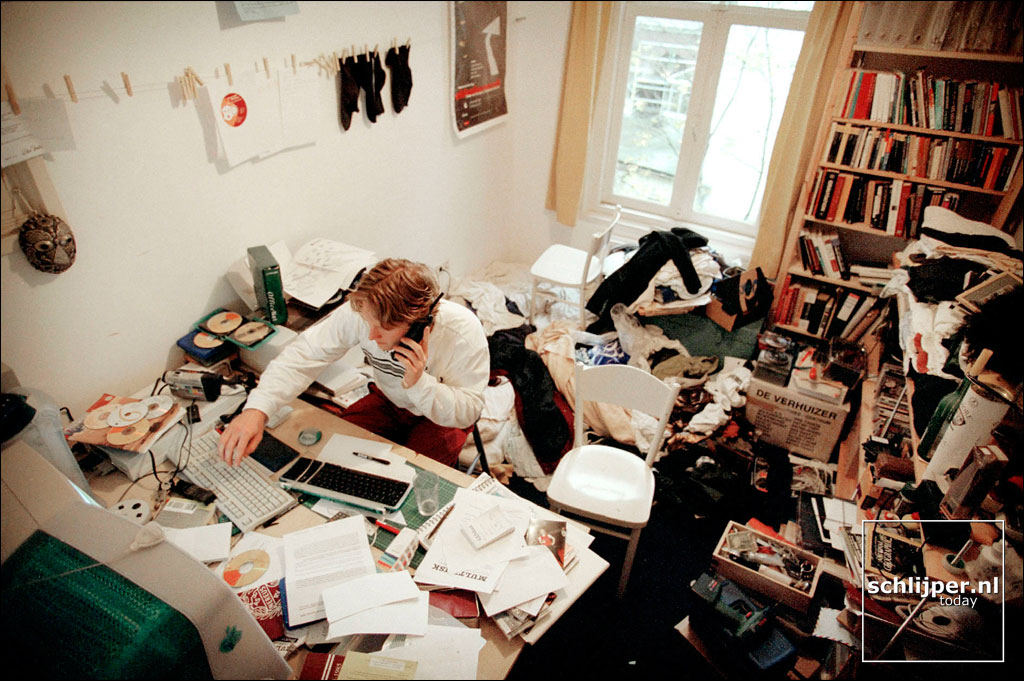 Triz matrix
FEATURE TO IMPROVE
39. Productiviteit  
FEATURE TO PRESERVE
33. bedieningsgemak  


Matryoshka poppen
Producten in elkaar laten passen
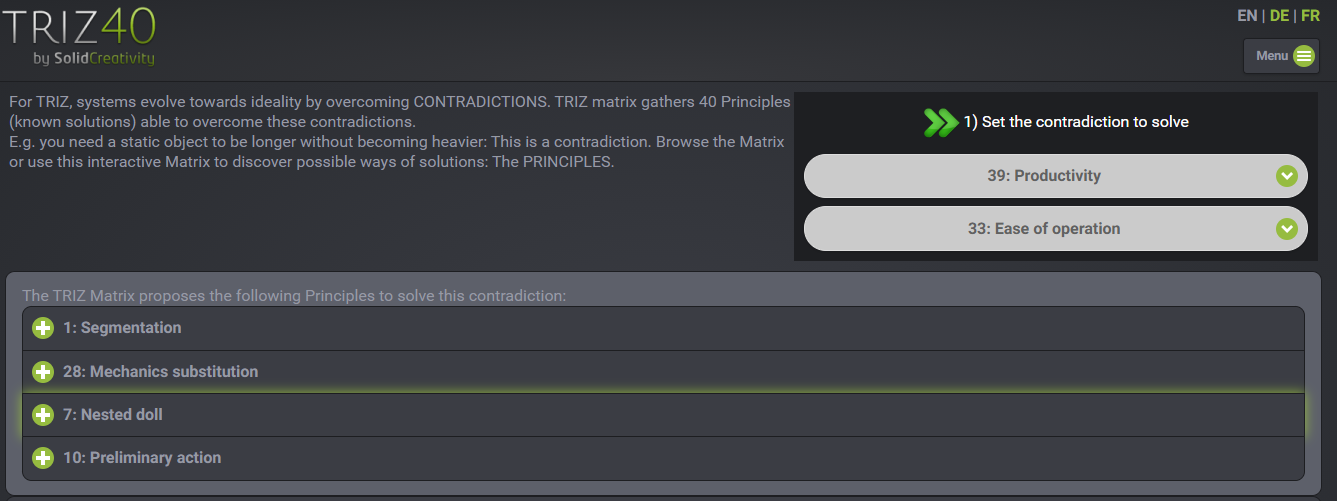 Oplossing 1   TRIZ 7. Matryoshka poppen
Meer multifunctionele spullen 

1. Bed + bank + bureau                                     2.   eettafel+ kast                              3 kast + spiegel                                







  3,5 vierkante meter                                             (bxlxh) 57 x 26 x 89 cm              (bxlxh) 175 x 146 x 50 cm
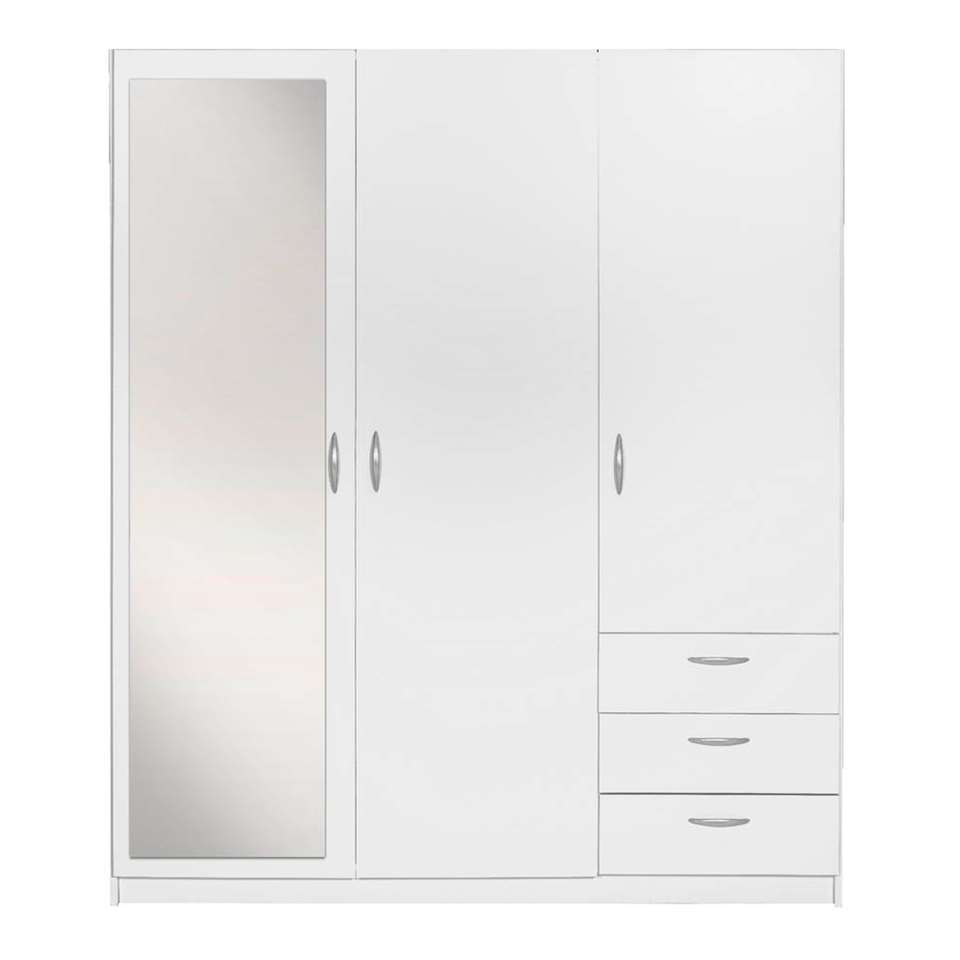 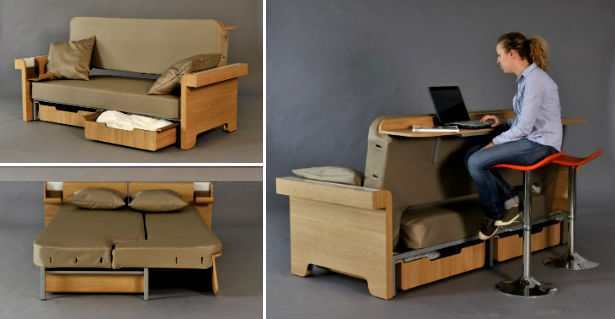 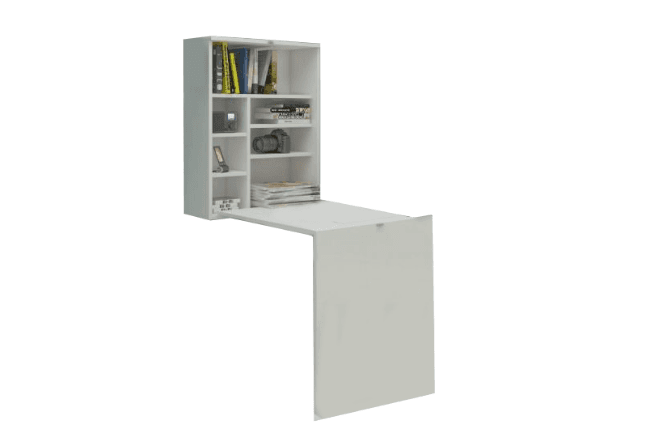 Einde